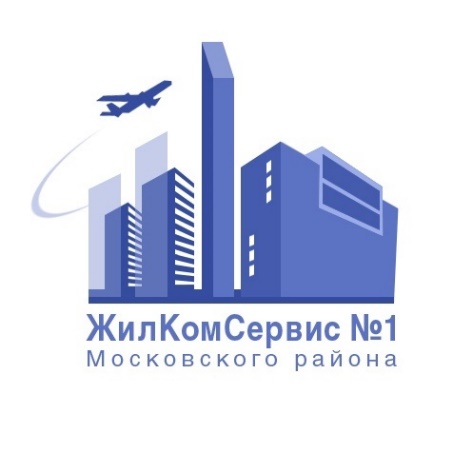 Отчёт о выполненных работах по благоустройству и текущему ремонту за периодс 24 июля по 31 июля 2023 года
Текущий ремонтПростукивание фасадаЗаозерная д.6
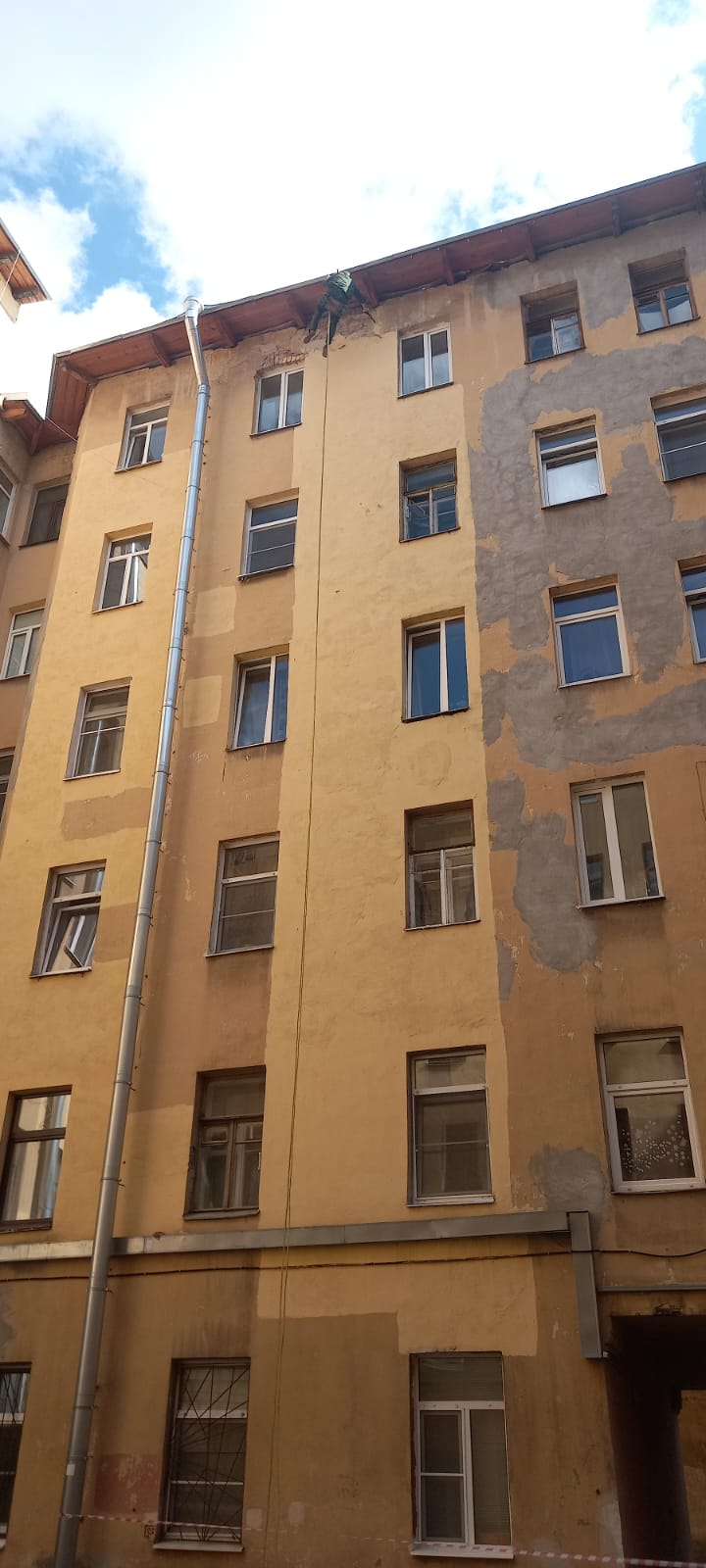 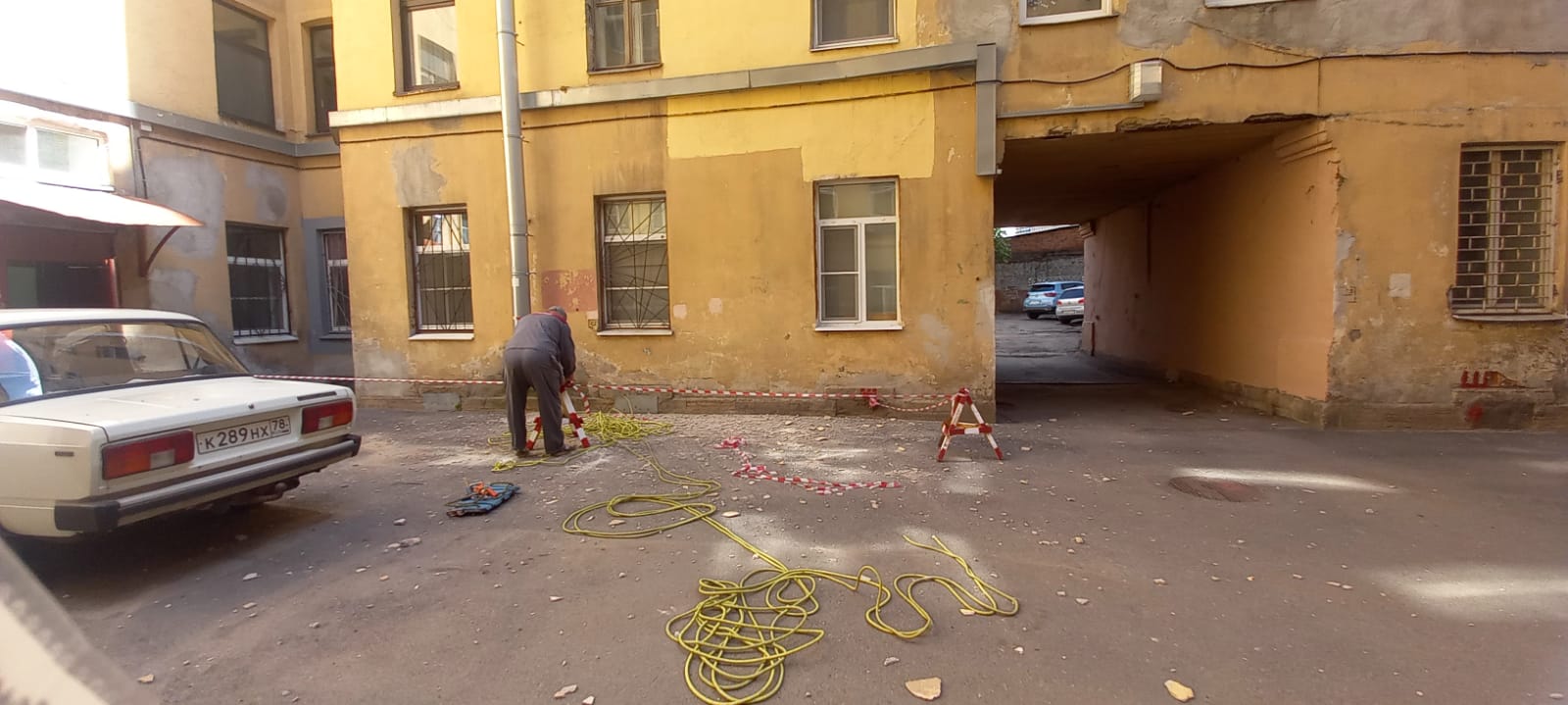 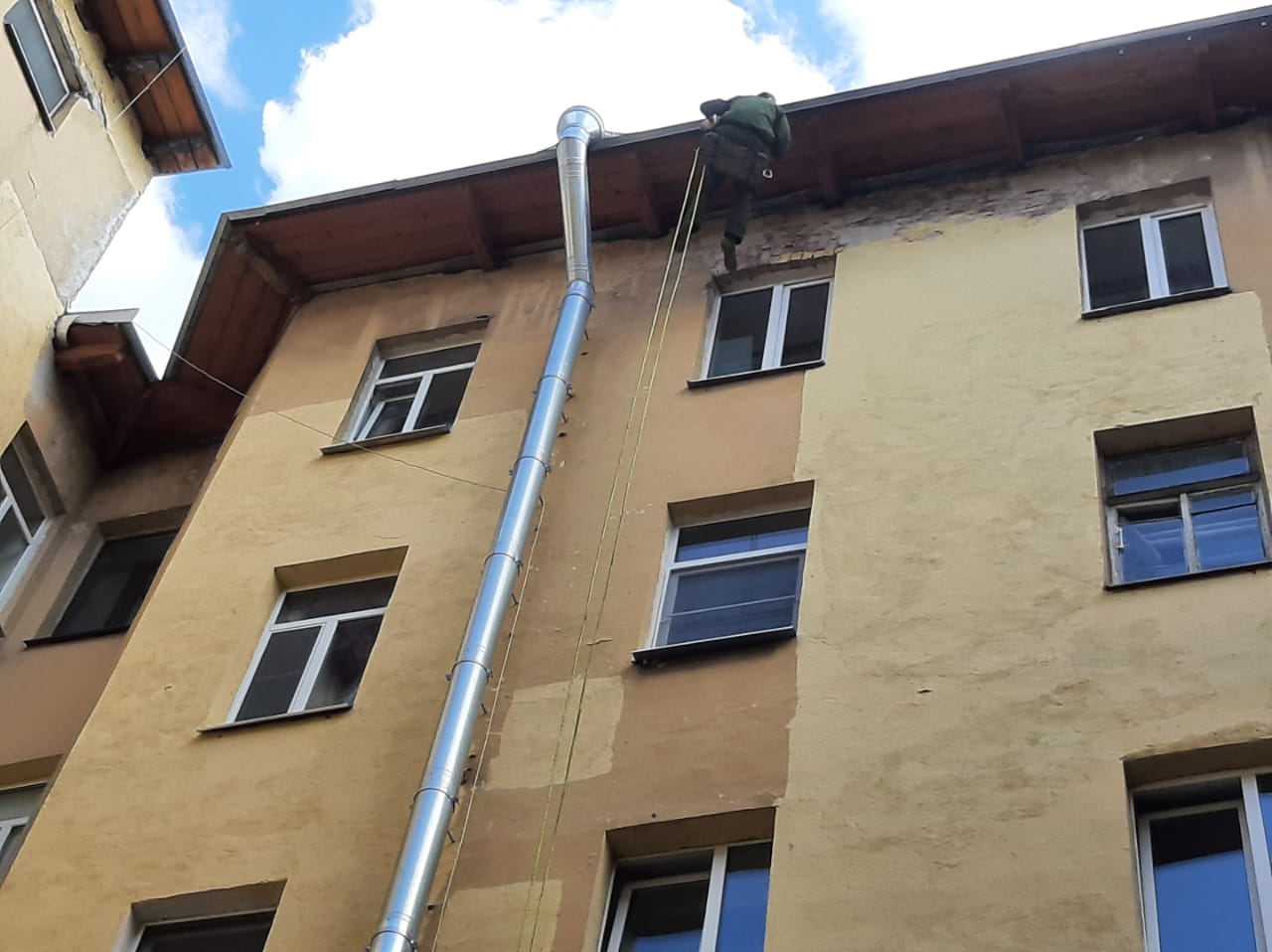 Текущий ремонтЗамена прокладки на элеваторном узлеЛенсовета д.80
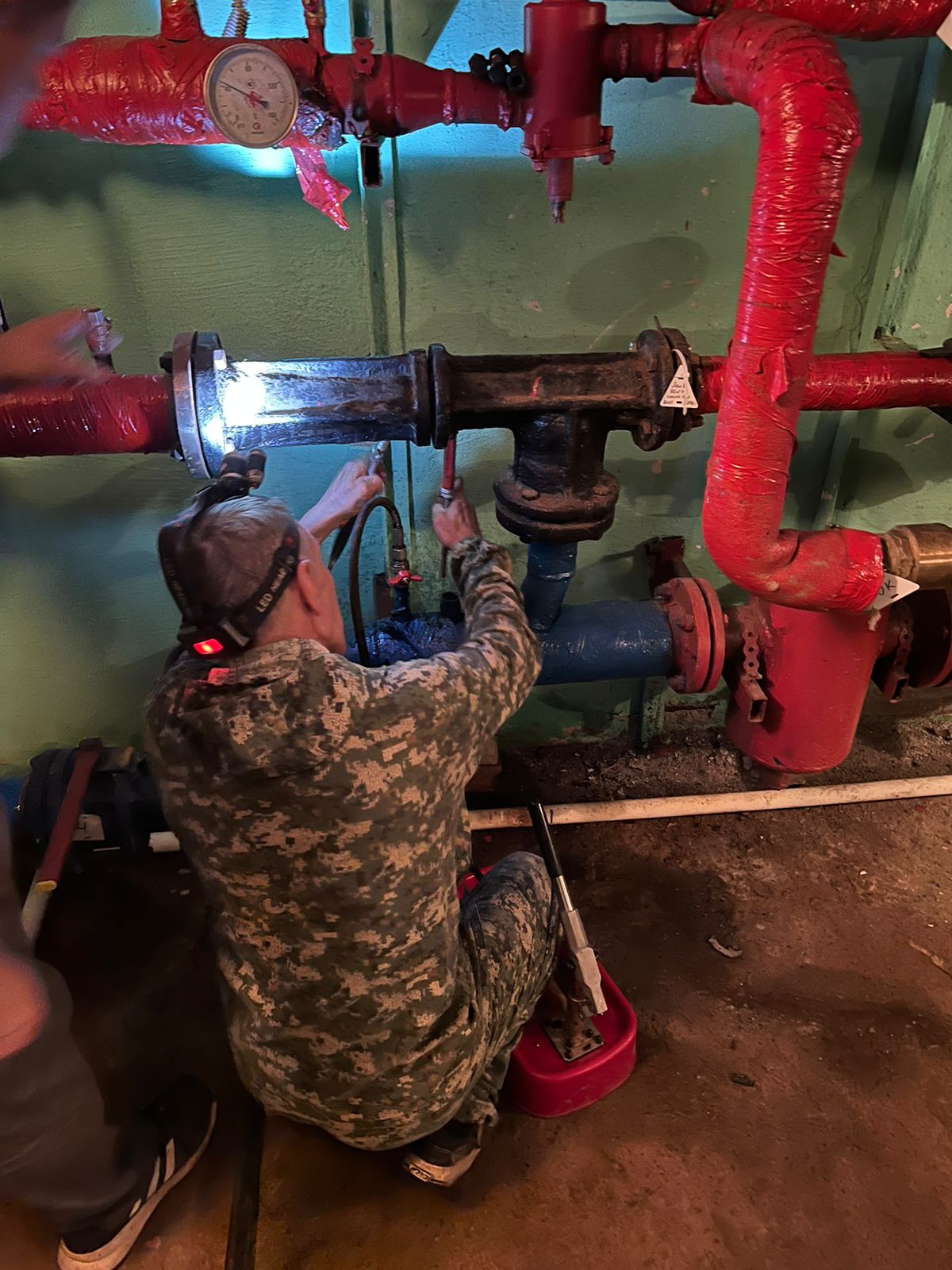 Текущий ремонтРемонт цоколя пр.Космонавтов д.38/1
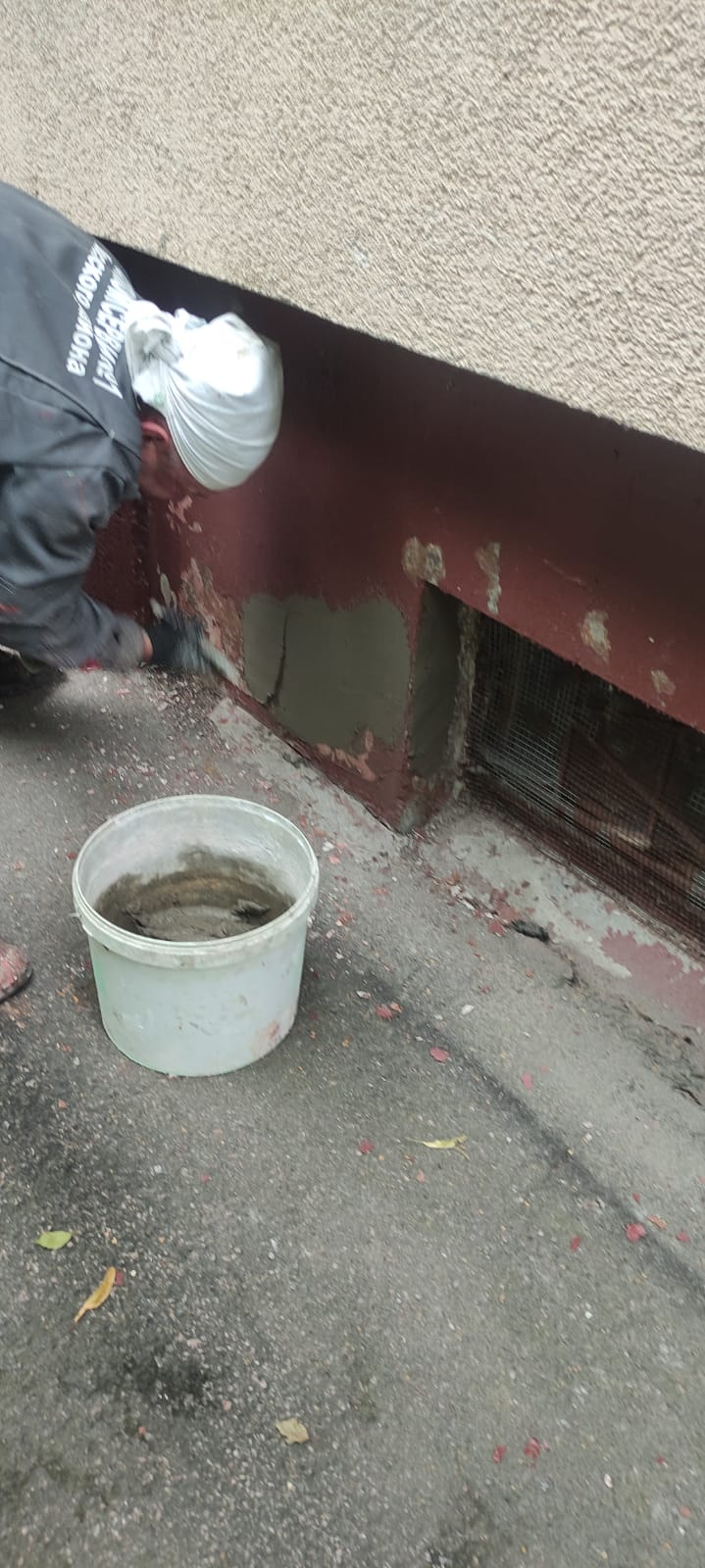 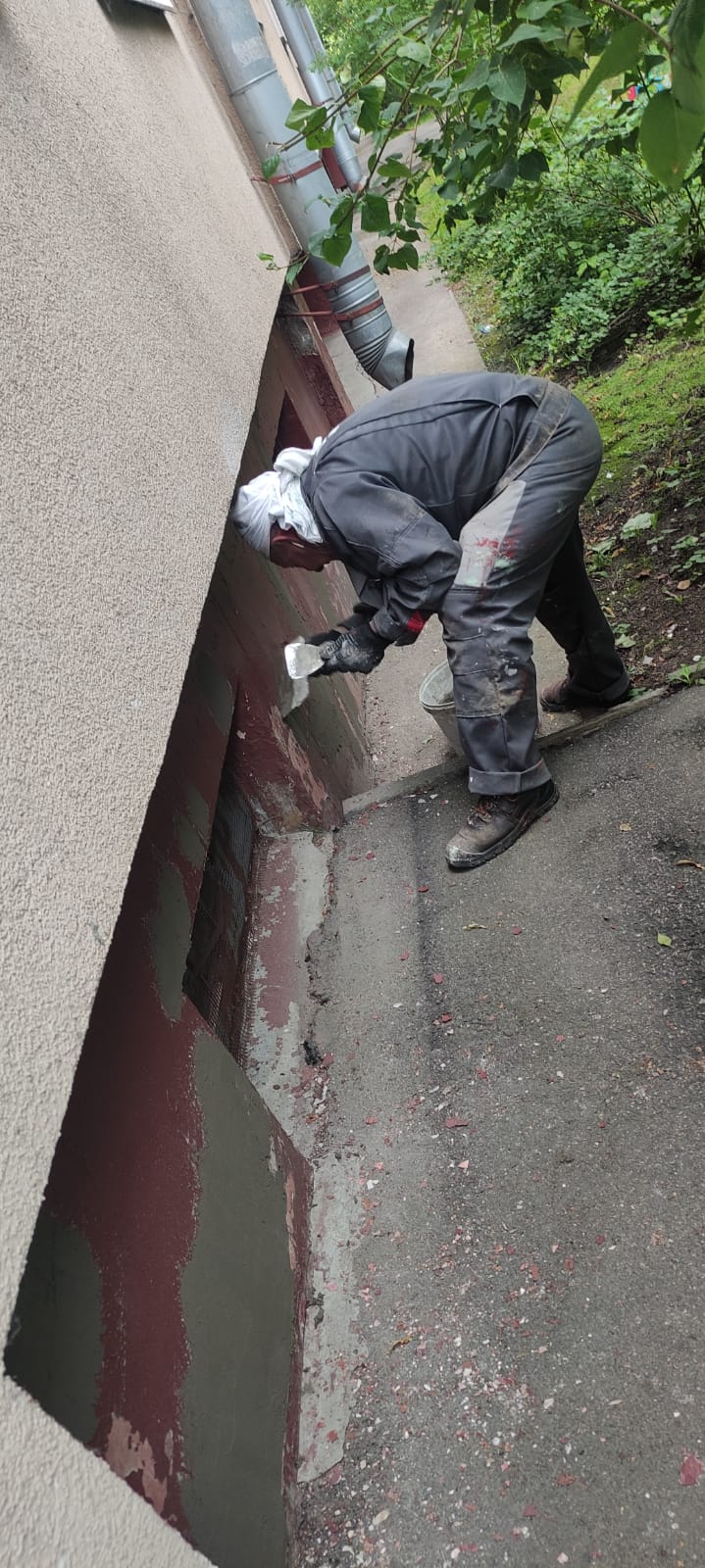 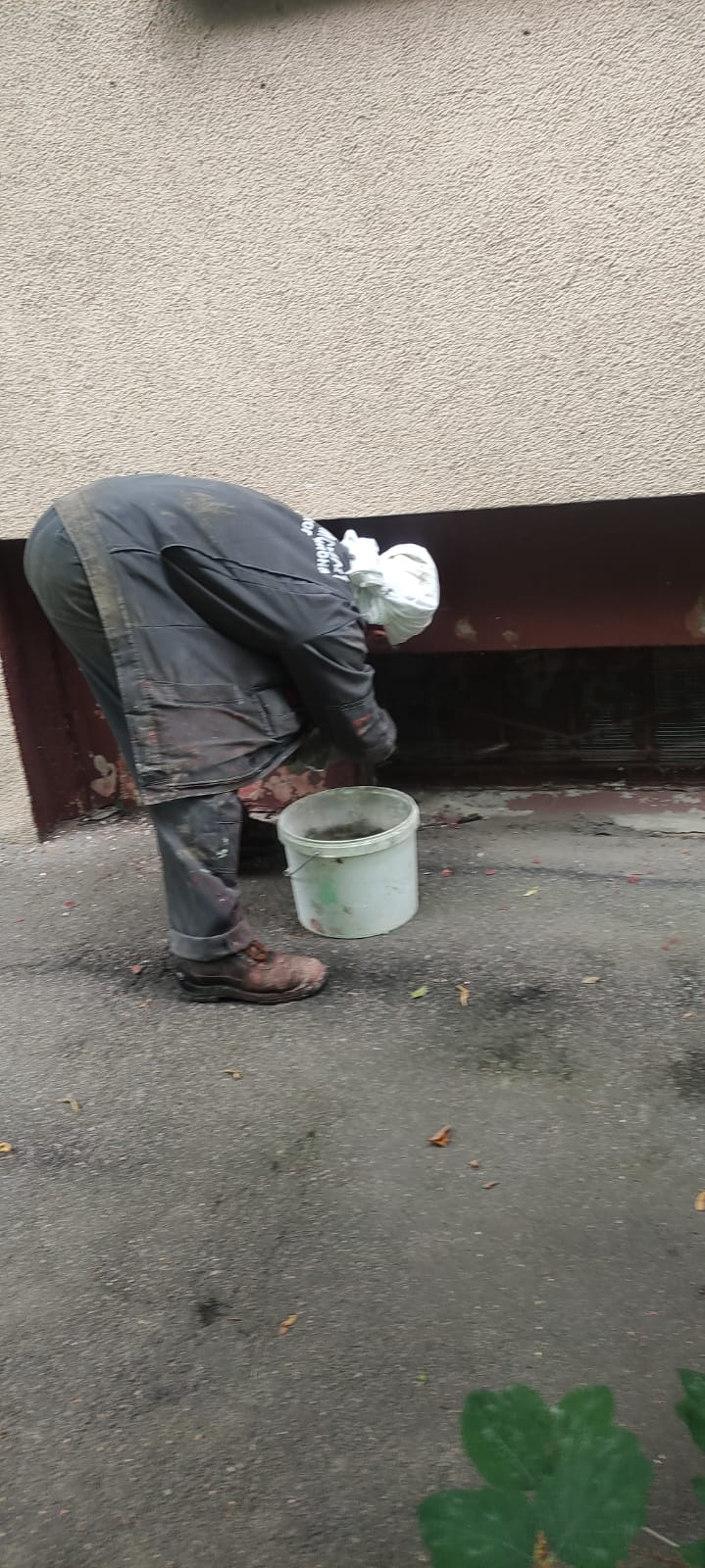 Текущий ремонтУстановка светильников в параднойПулковское шоссе д.22
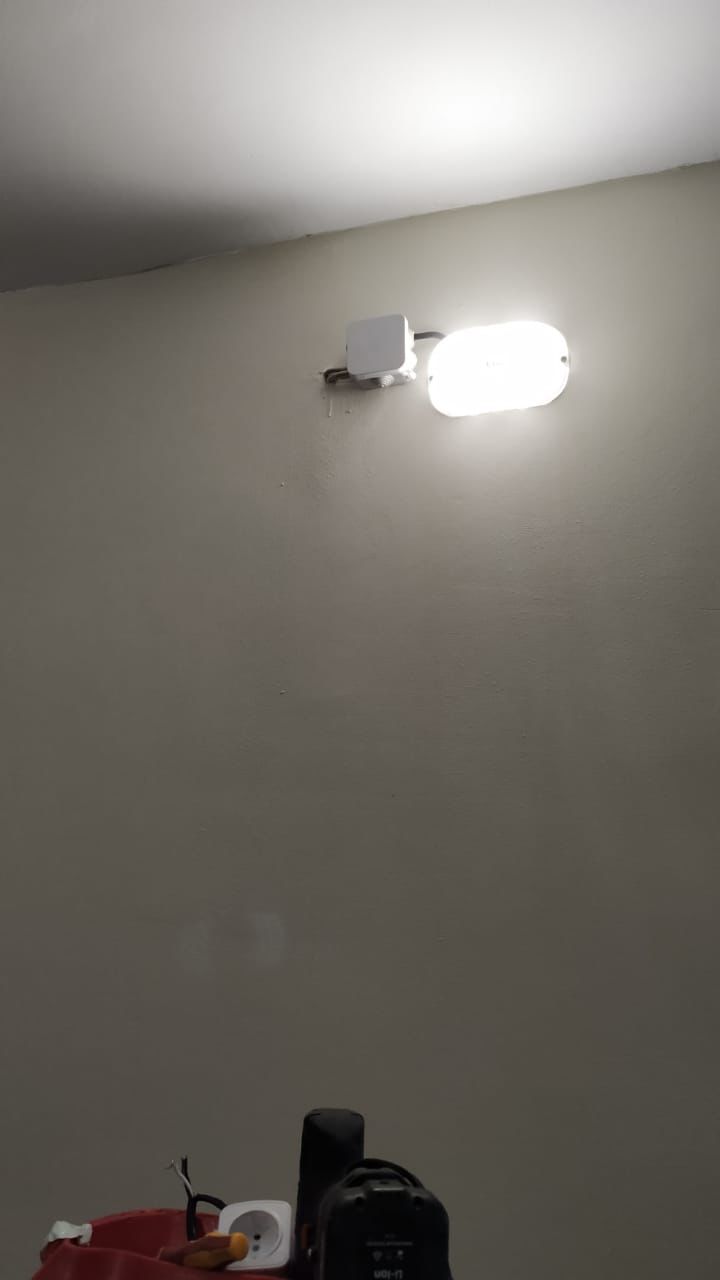 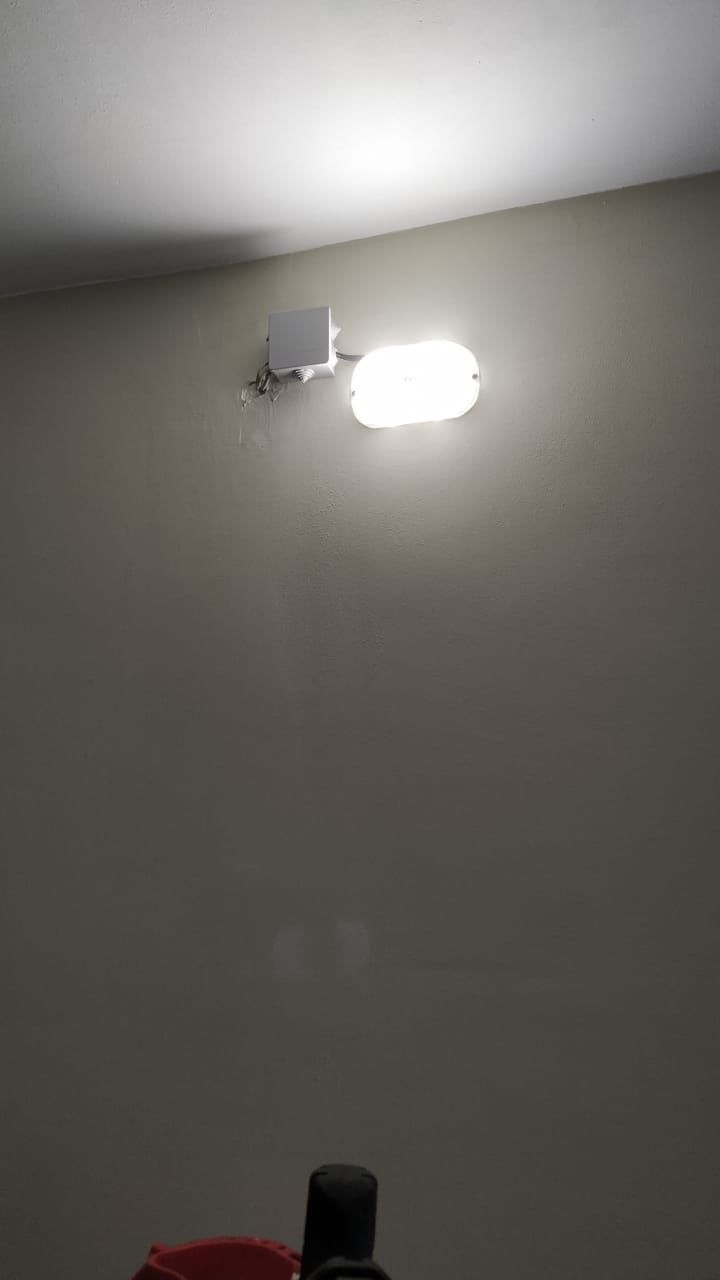 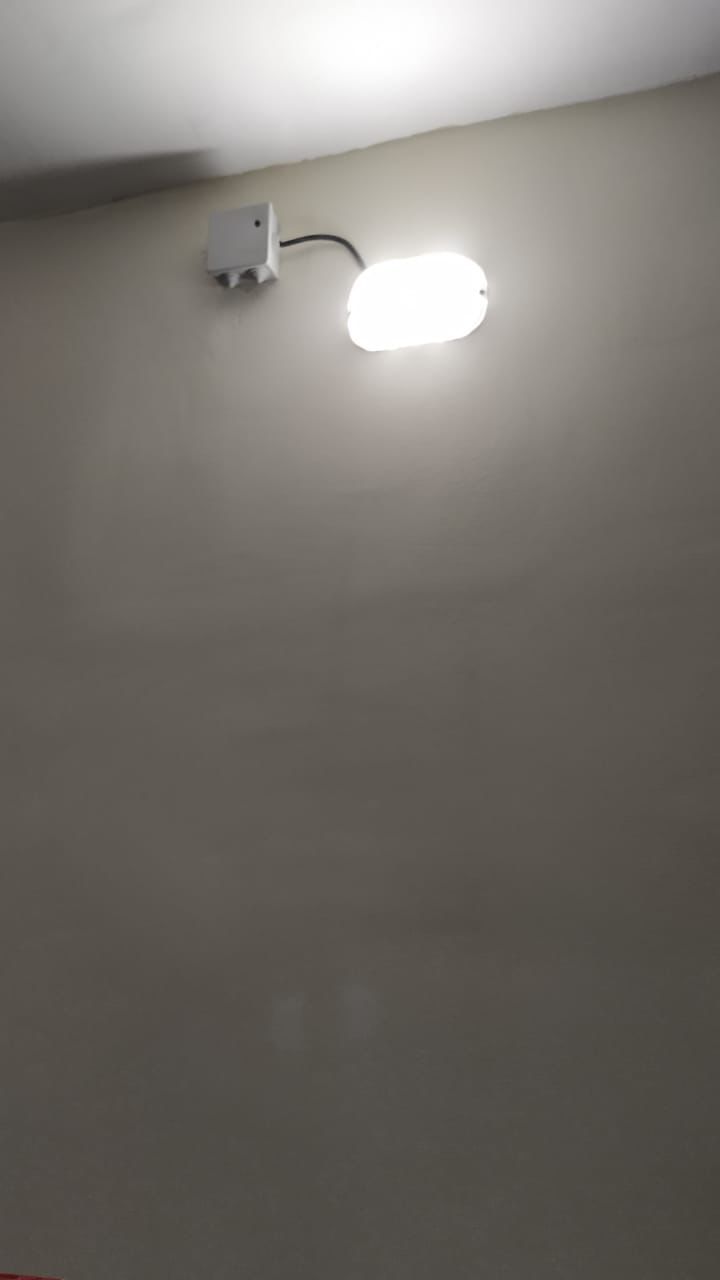 Текущий ремонтУстановка стекла в тамбурной дверипр. Ю. Гагарина, д. 26/5 (Парадная №5)пр. Ю. Гагарина, д. 26/7 (Парадная №2)
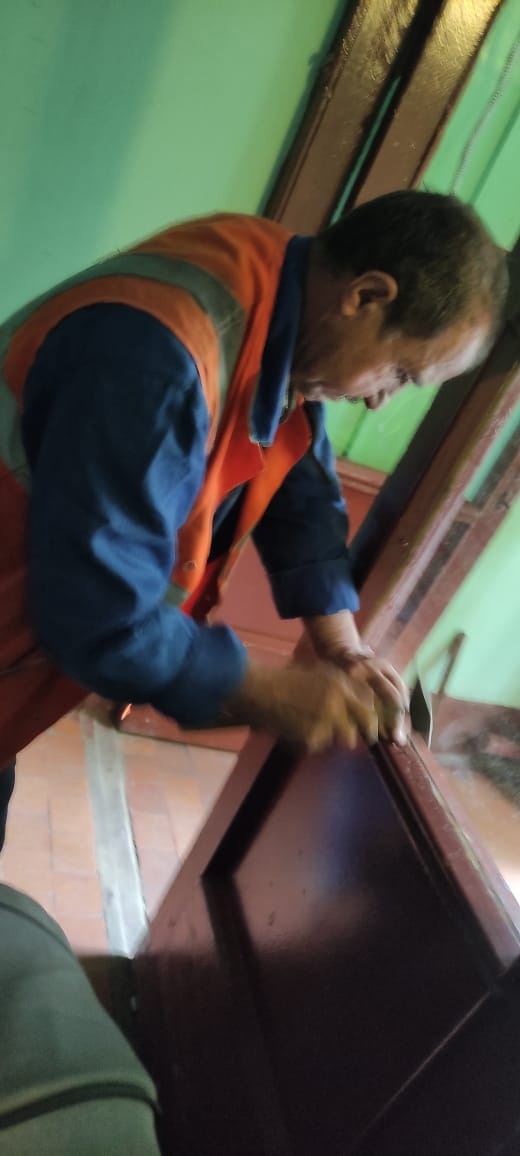 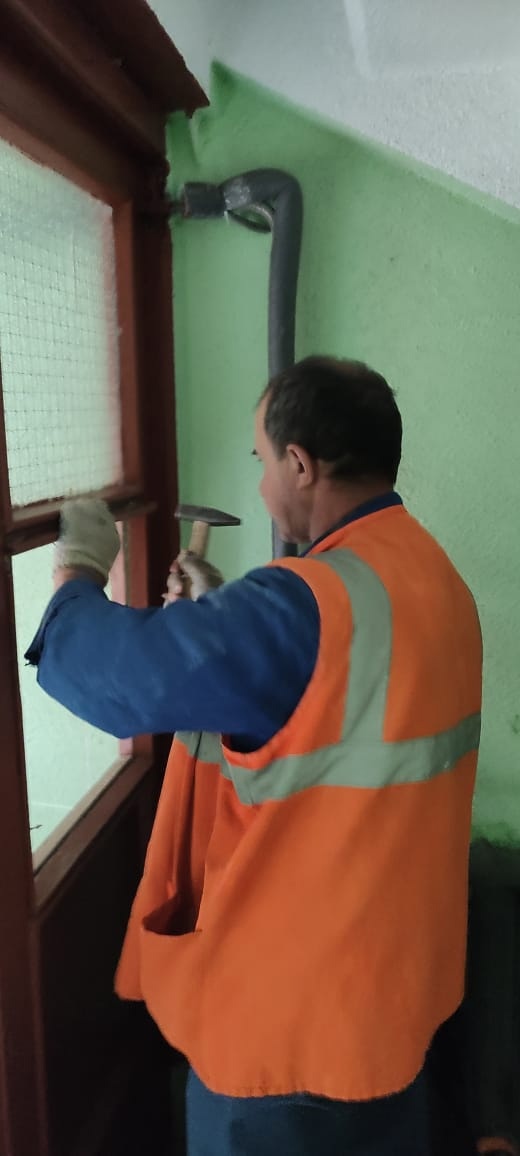 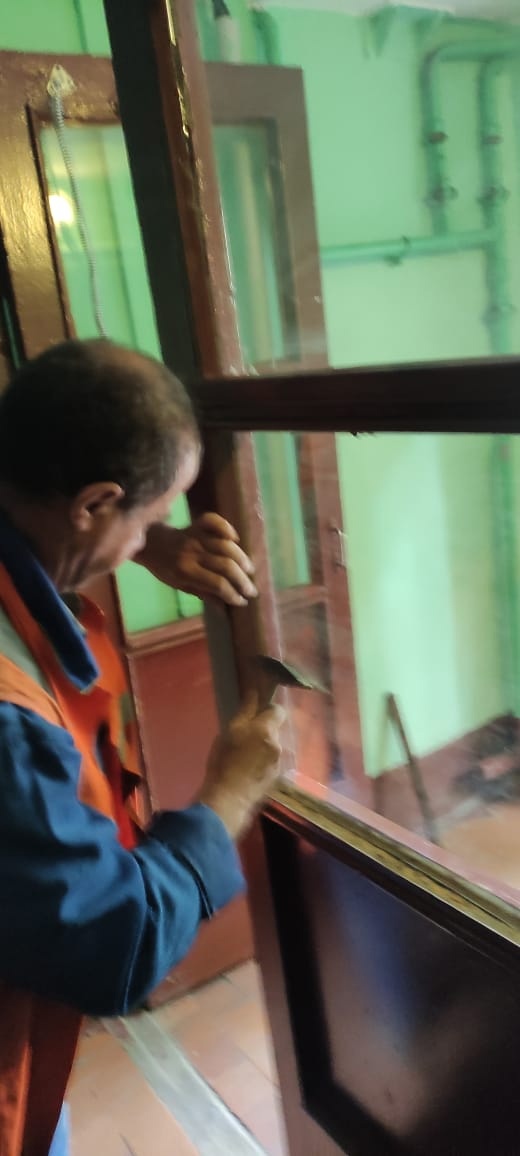 Текущий ремонтУстановка почтовых ящиковОрджоникидзе д.29/61
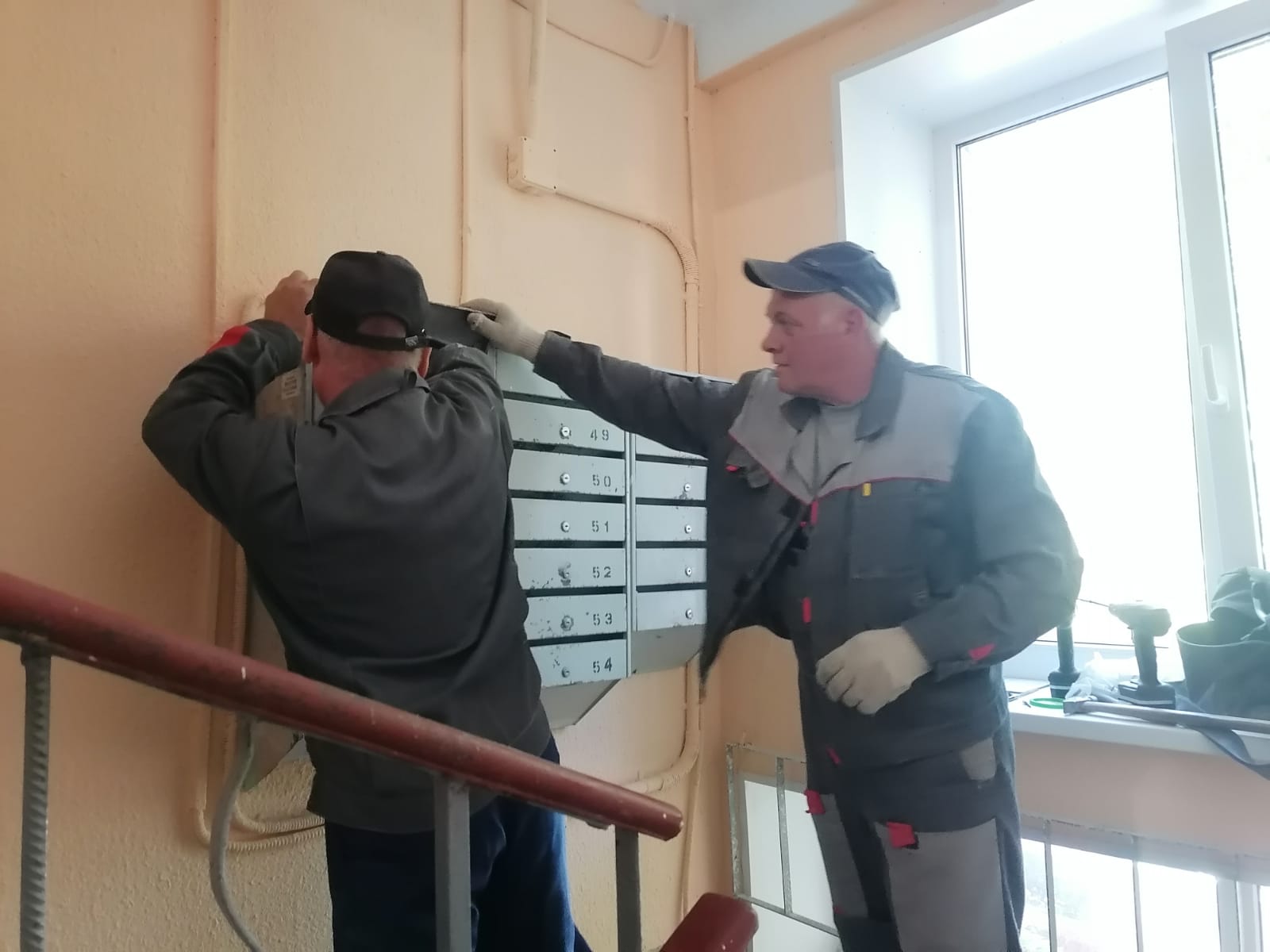 Текущий ремонтАсфальтирование отмосткиул. Ленсовета, д. 61
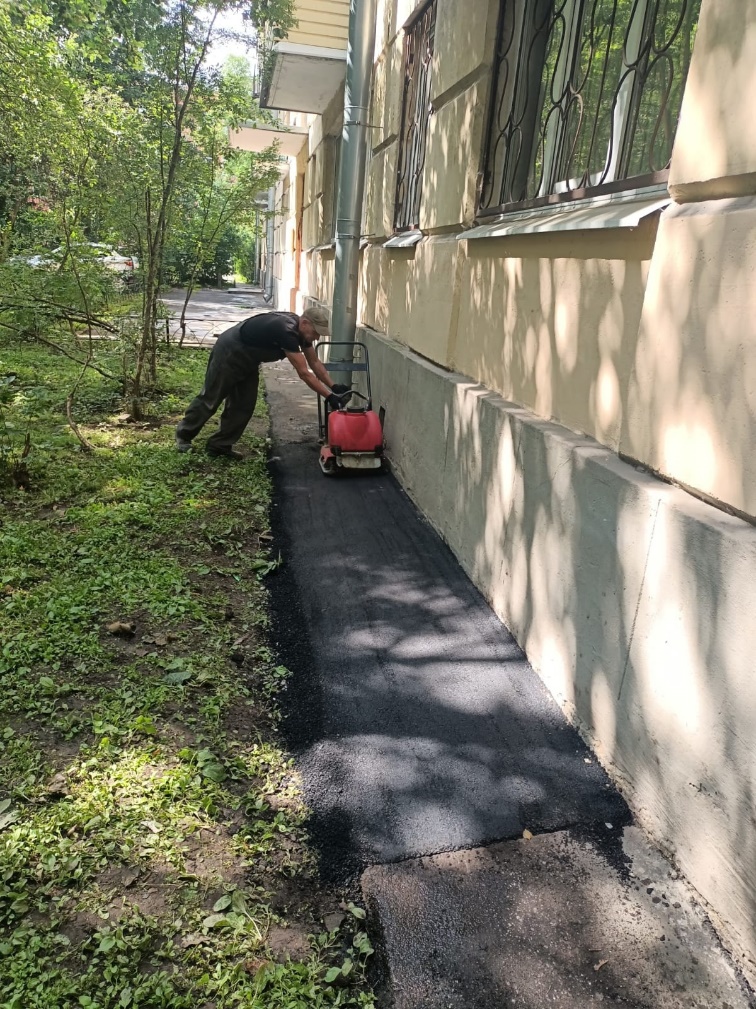 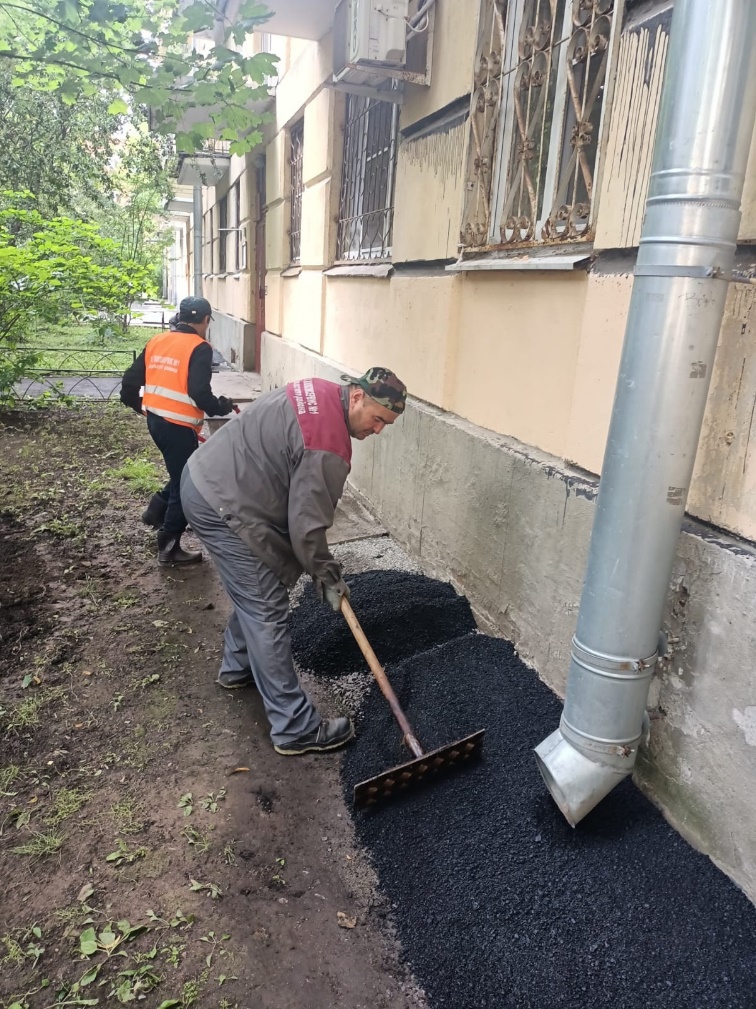 Текущий ремонтВосстановление освещенияуд. Звездная, д. 5/1 (Парадная №5, этаж 8)
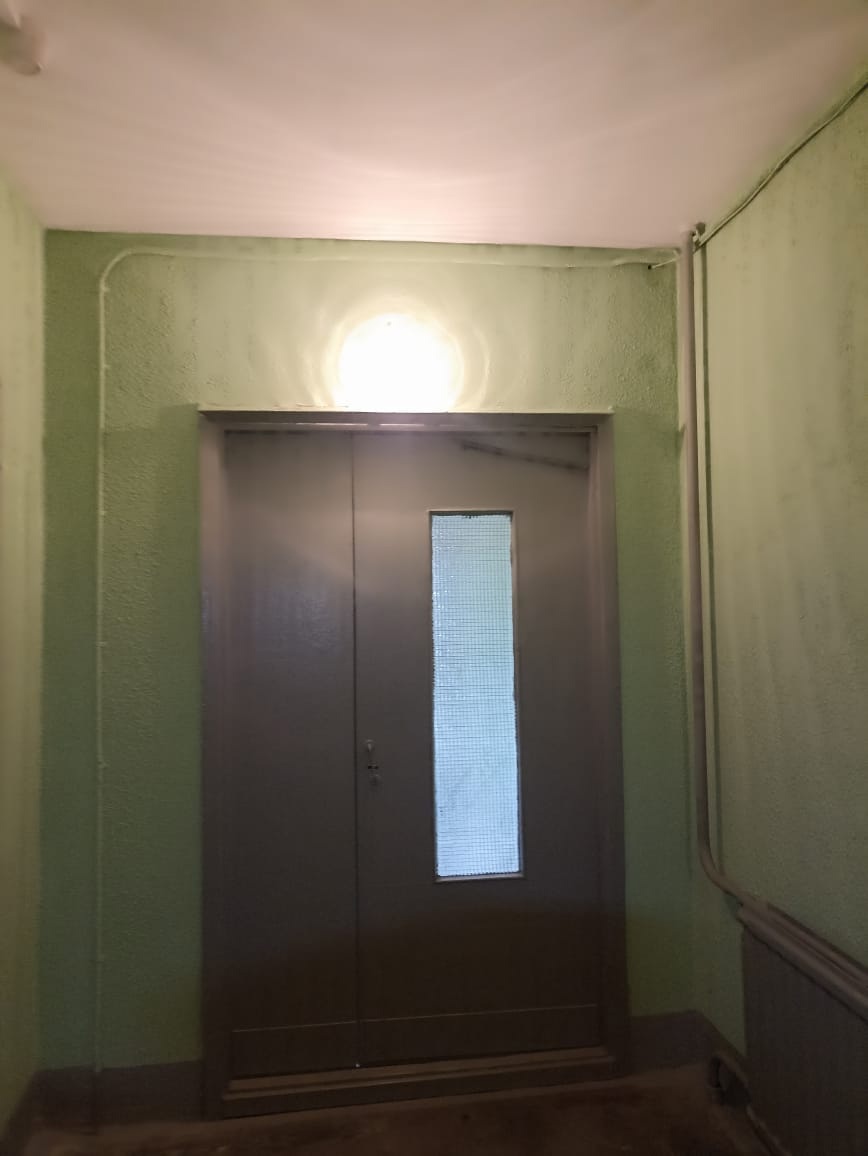 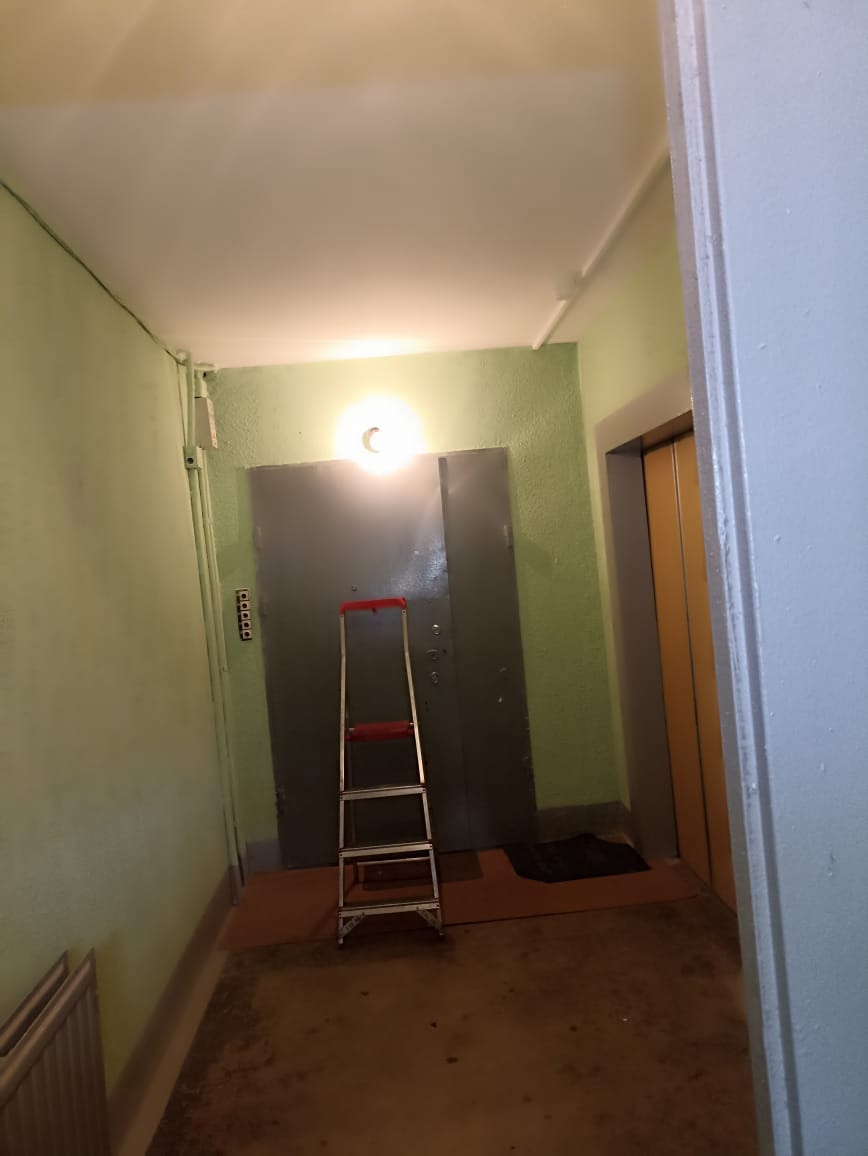 Текущий ремонтРемонт цоколяул. Алтайская, д. 12
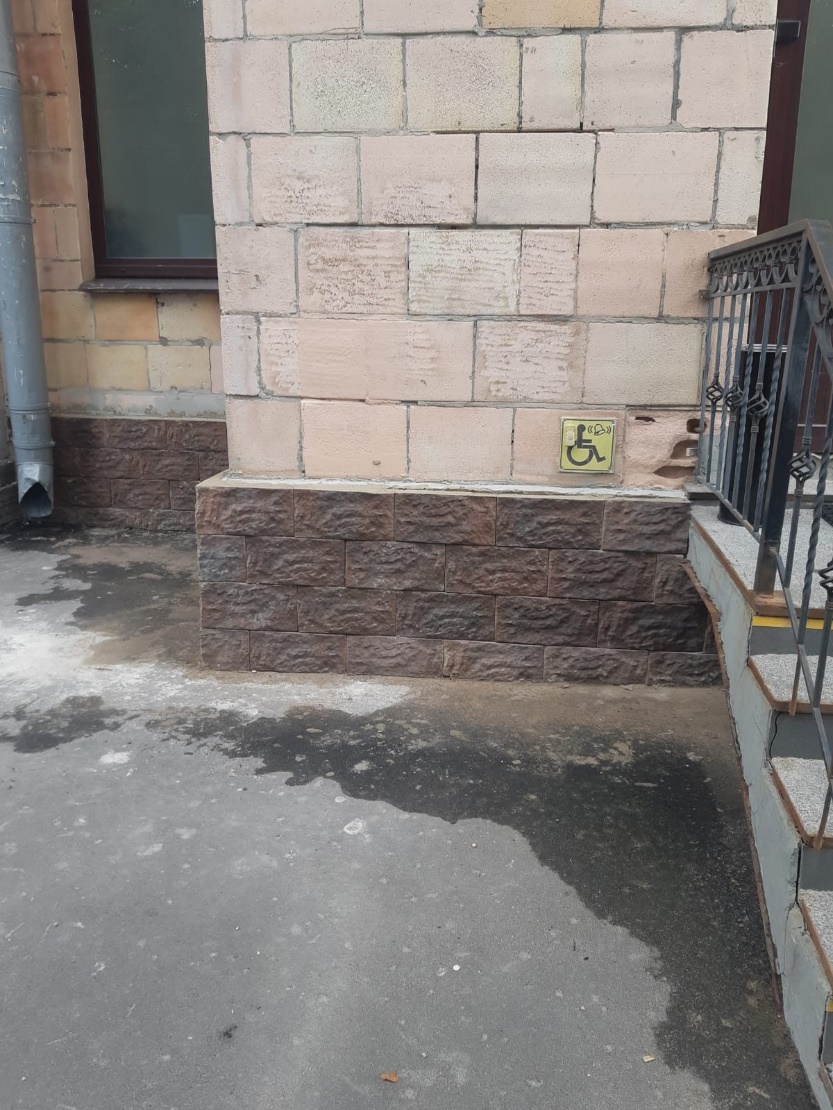 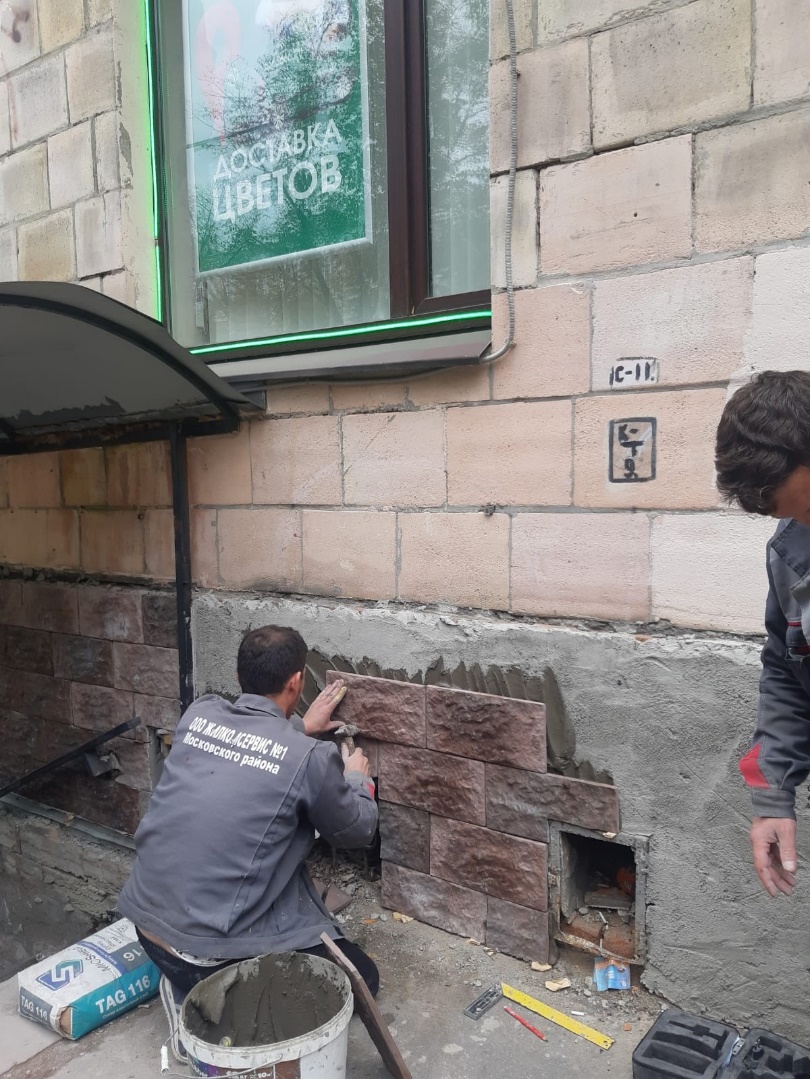 Текущий ремонтНавеска почтовых ящиков и досок для объявленийВитебский пр., д. 73
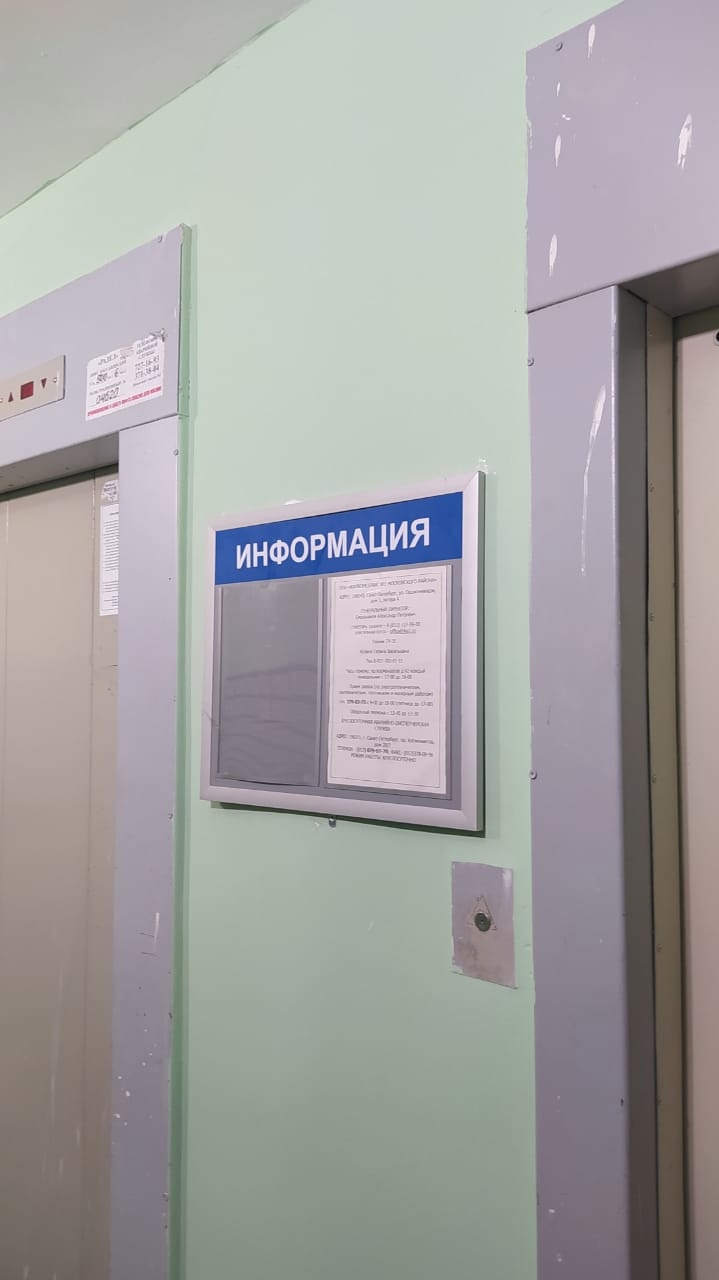 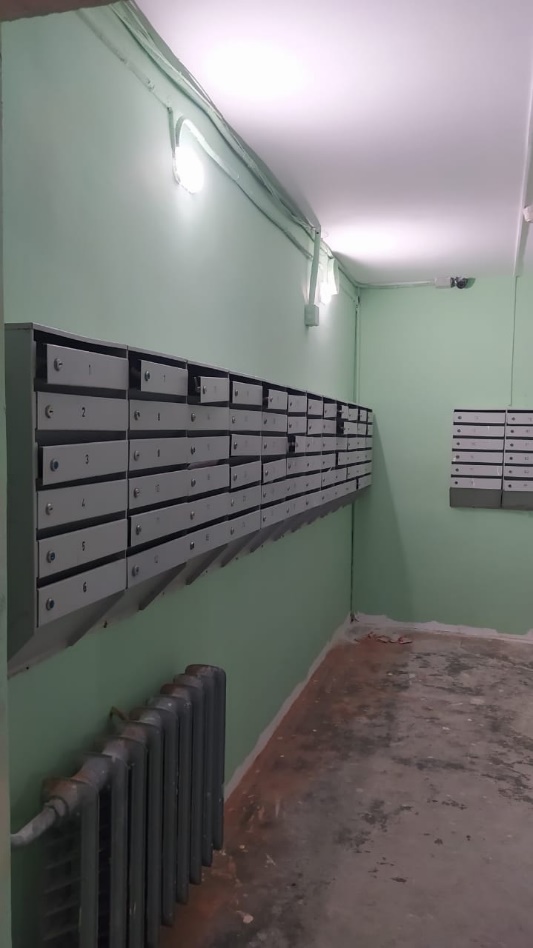 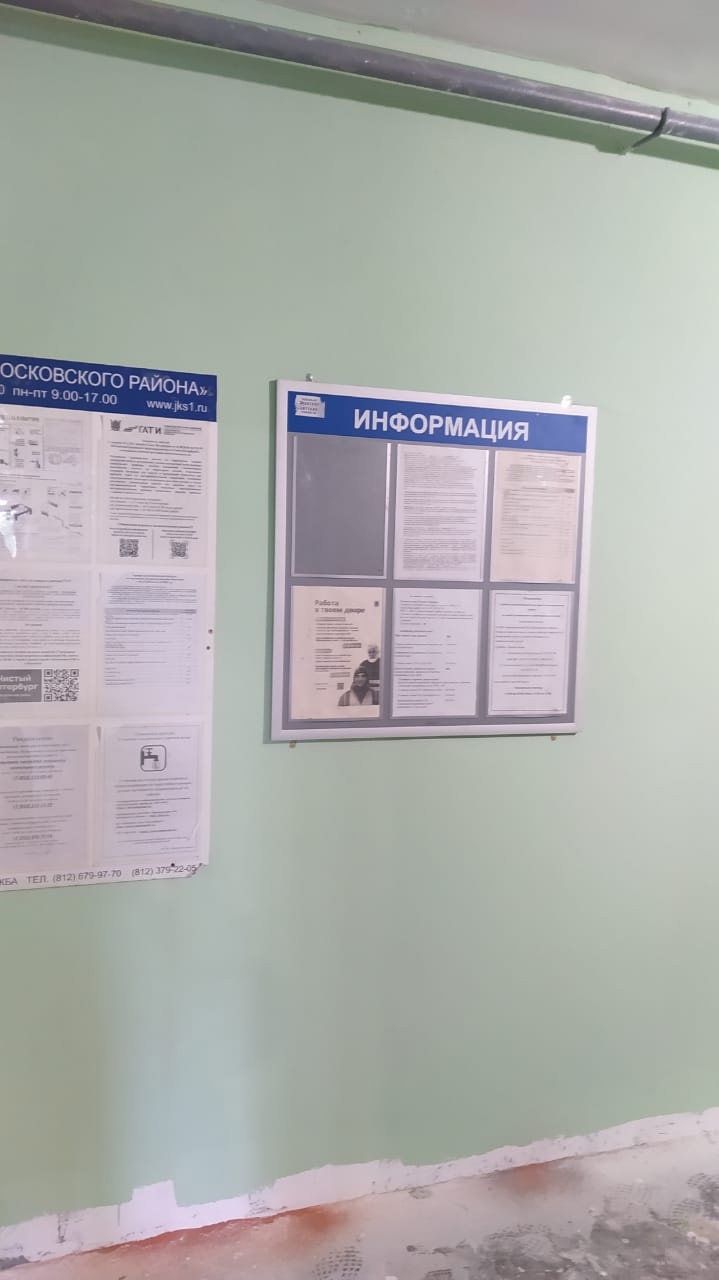 Текущий ремонтПокраска балконных плит ул.Орджоникидзе д.14
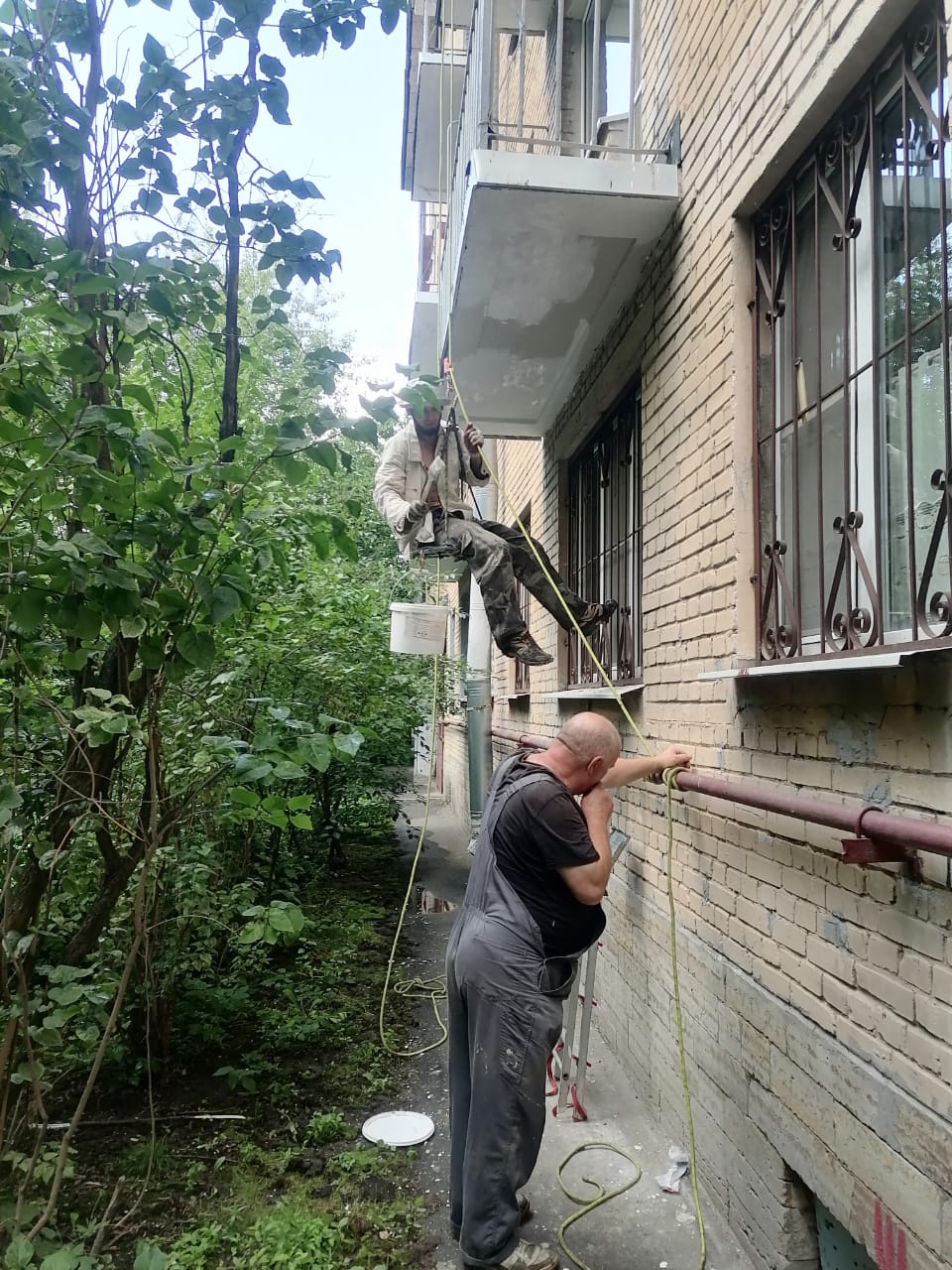 Текущий ремонтРемонт козырькаОрджоникидзе д29 (Парадная №3)
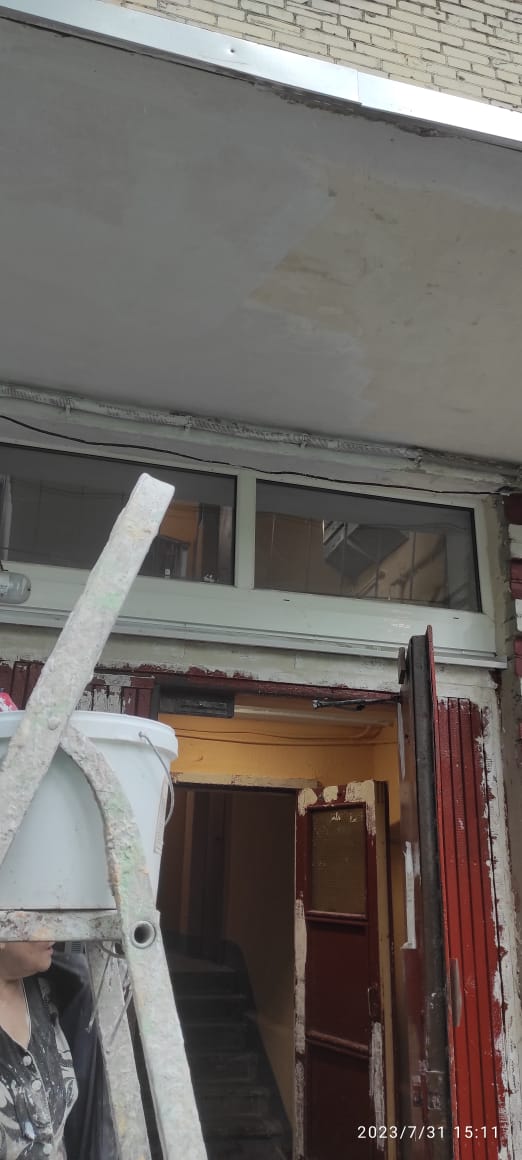 Текущий ремонтПрочистка дренажаул.Алтайская д.11
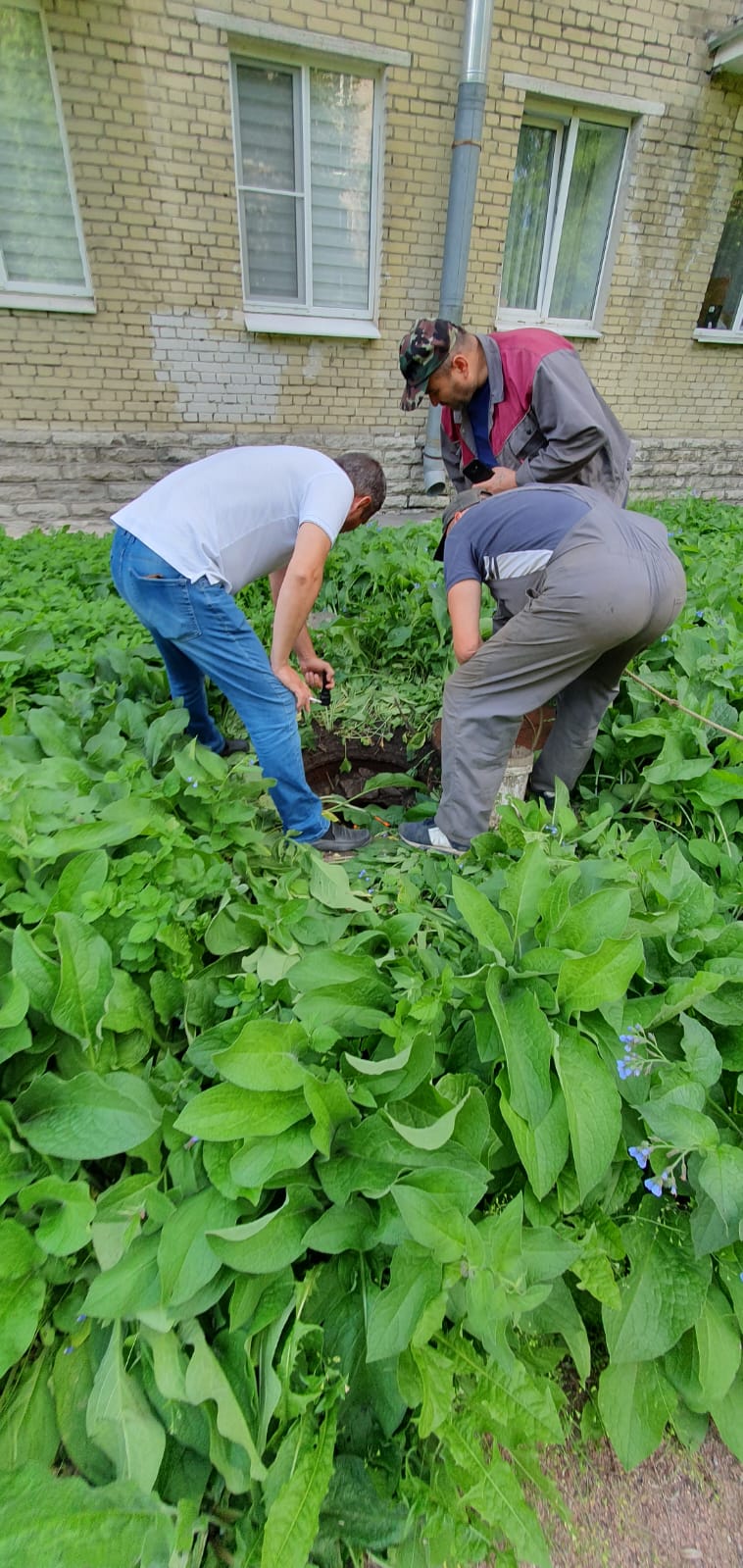 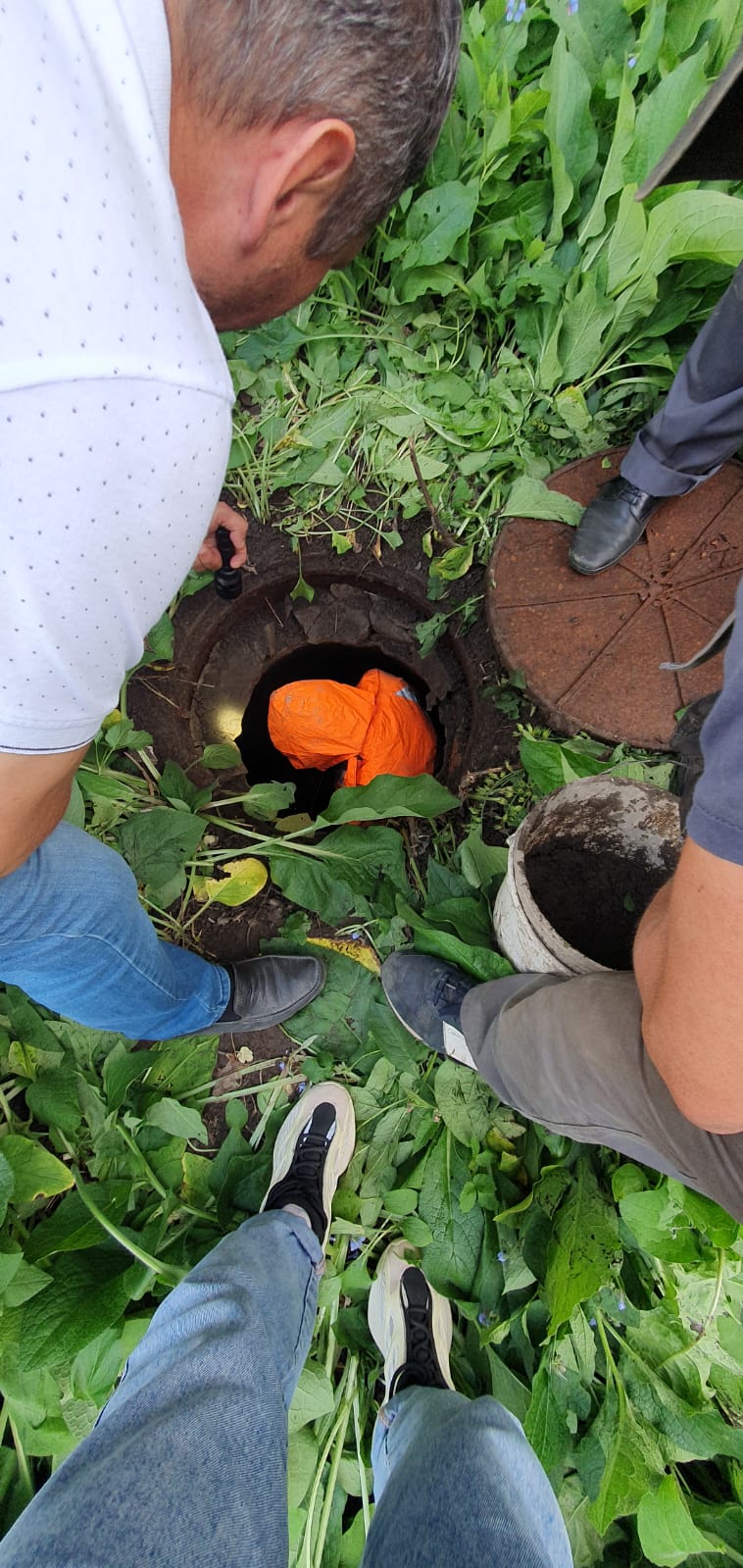 Текущий ремонтИзоляция розлива и стояков отопленияул.Киевская д.24/22
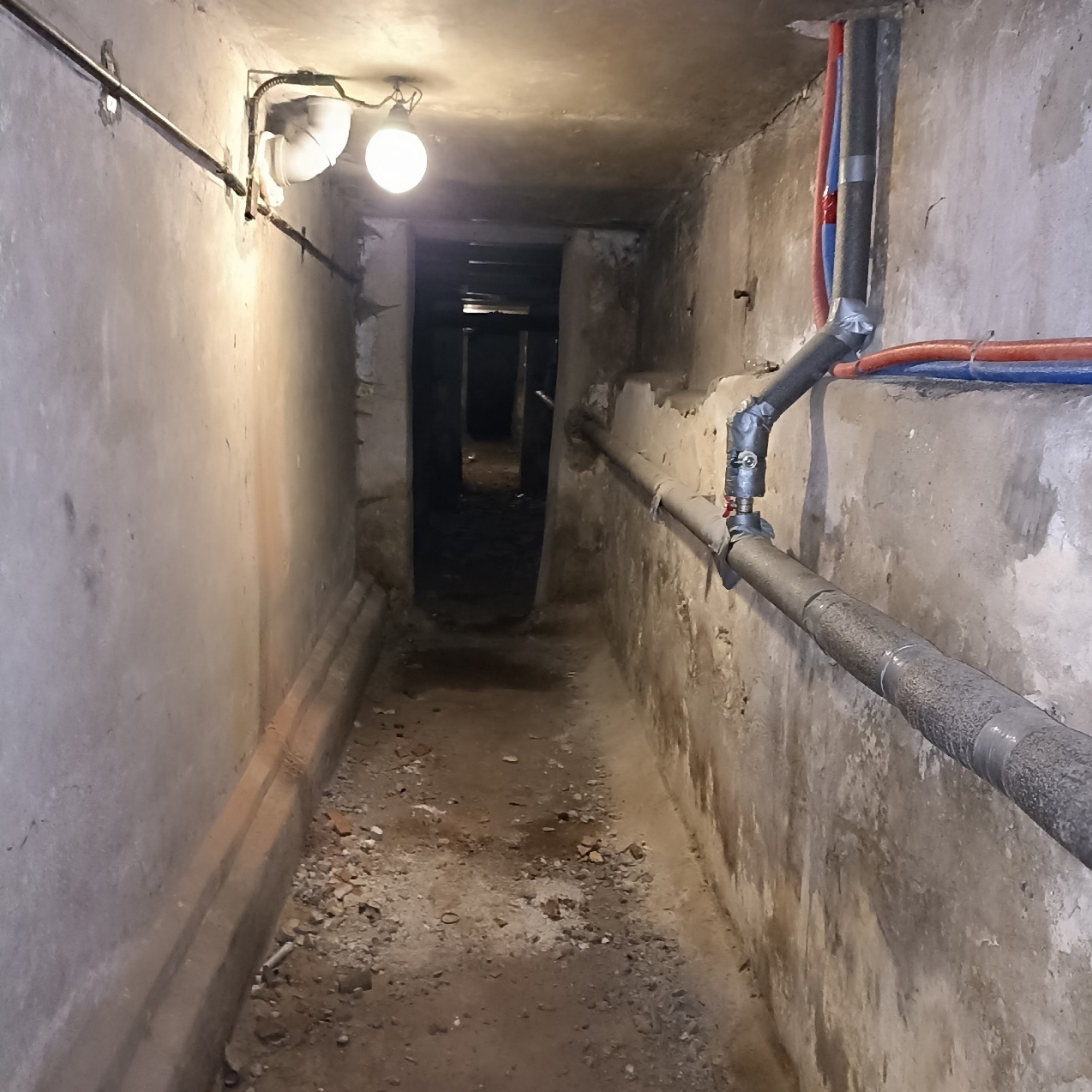 Текущий ремонтРемонт канализацииул.Пулковская д.2к1
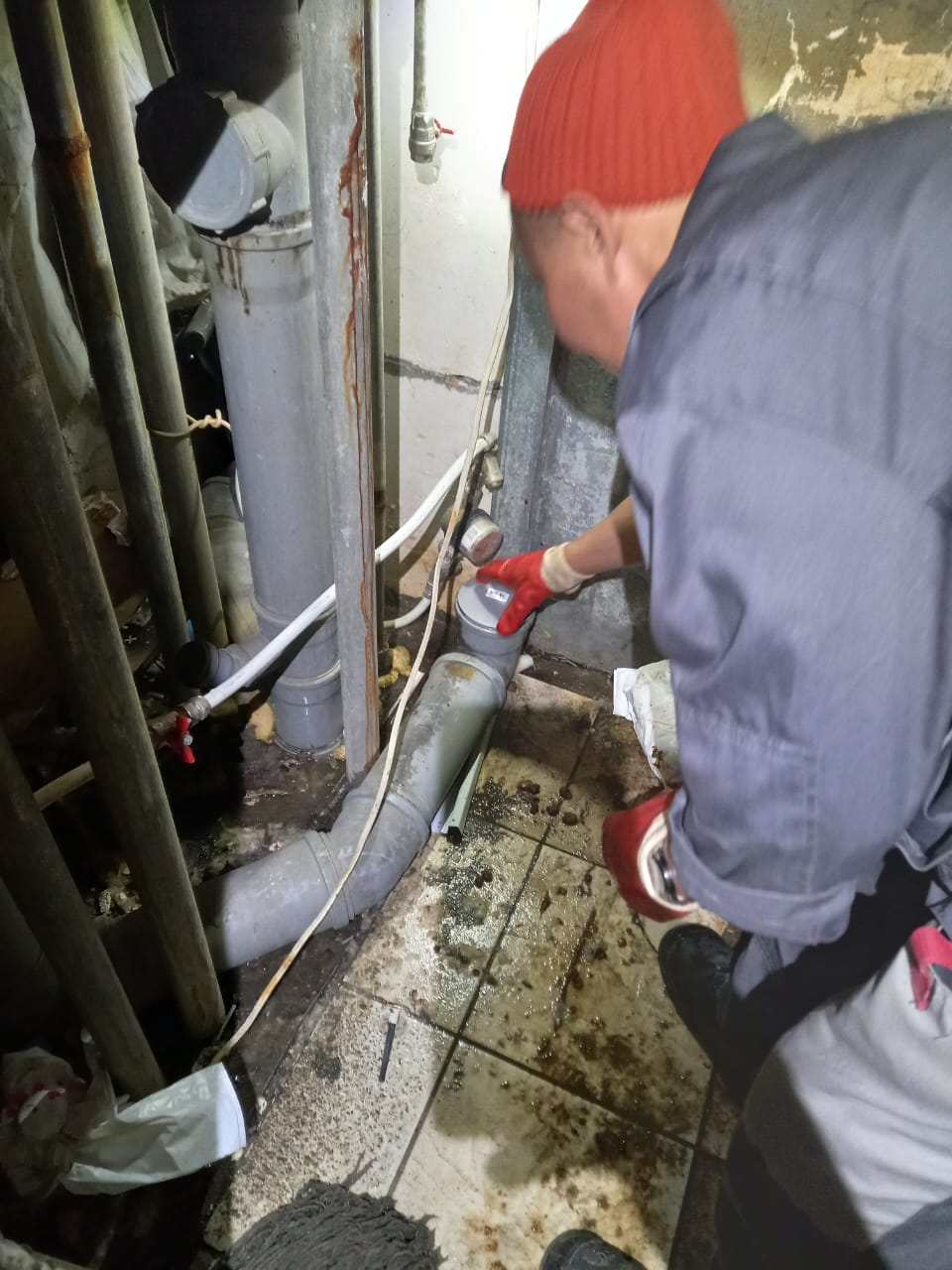 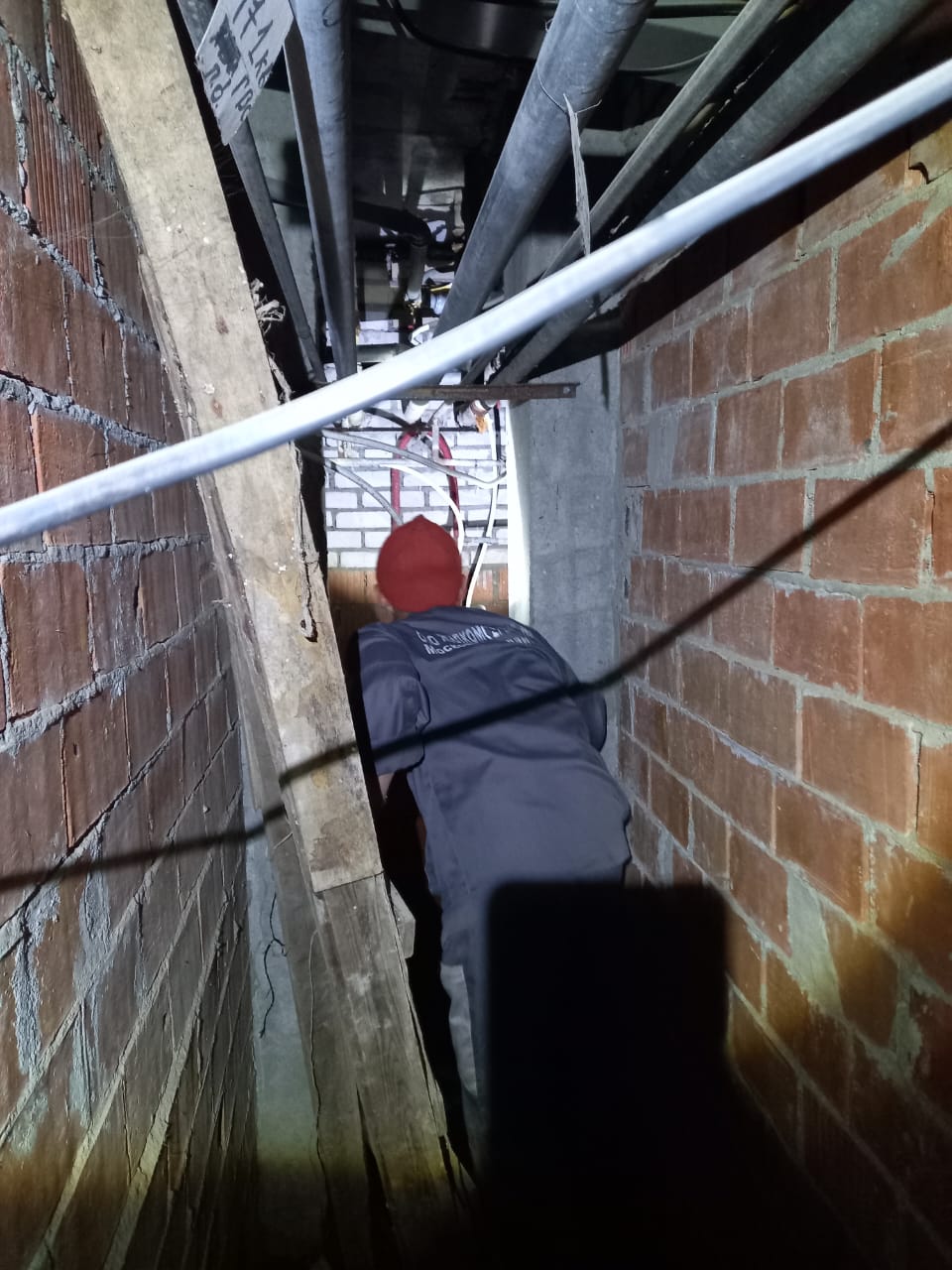 Содержание общего имуществаВлажная уборка парадных
Содержание общего имуществаВлажная уборка парадных
Содержание общего имуществаВлажная уборка парадных
Содержание общего имуществаВлажная уборка парадных
Содержание общего имуществаВлажная уборка парадных
Содержание общего имуществаВлажная уборка парадных
Уборка придомовой территории
Уборка придомовой территории
Уборка придомовой территории
Покос травы